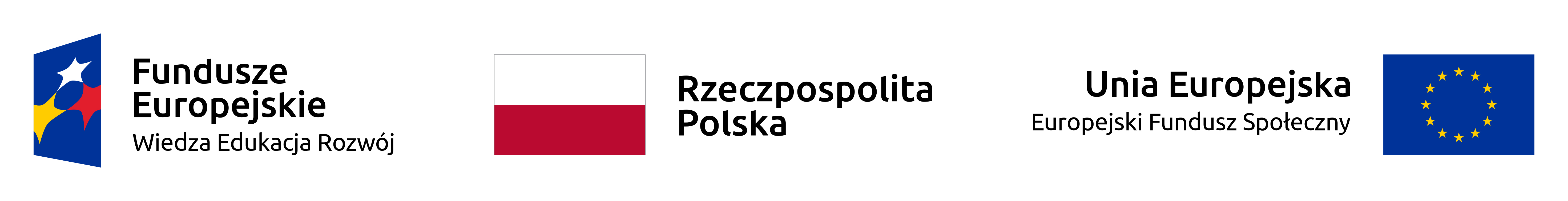 Prezentacja odbytej praktyki zawodowej w Sewilli
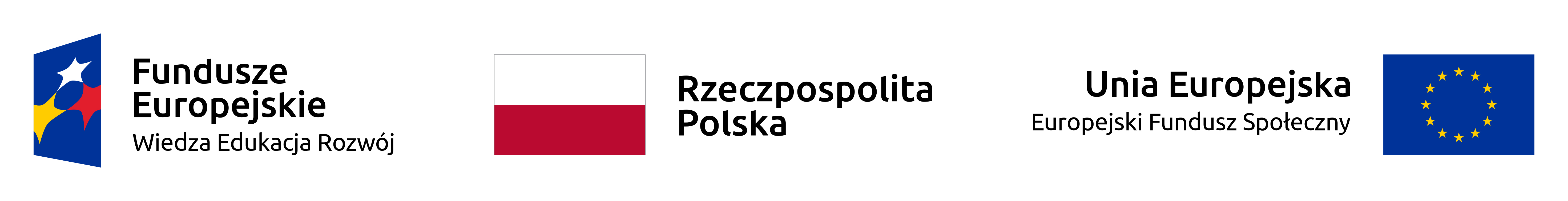 „Sandomierski Ekonomik zdobywa mobilności zawodowe w Hiszpanii”
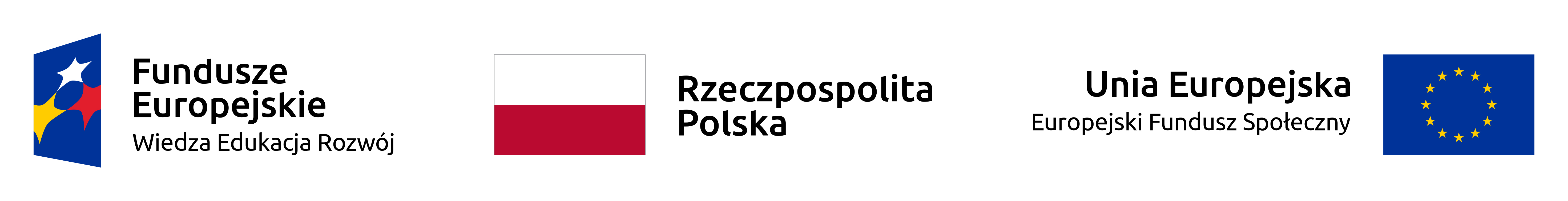 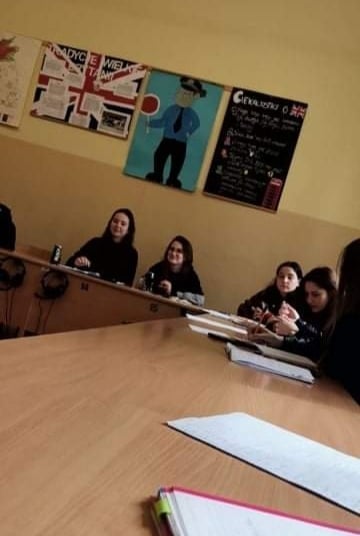 Przed wyjazdem na praktyki wszyscy uczestniczyliśmy w zajęciach w formie zdalnej przez aplikację Microsoft Teams oraz stacjonarnie w szkole, z zajęć kulturowych, pedagogicznych, BHP, język angielski, język hiszpański.
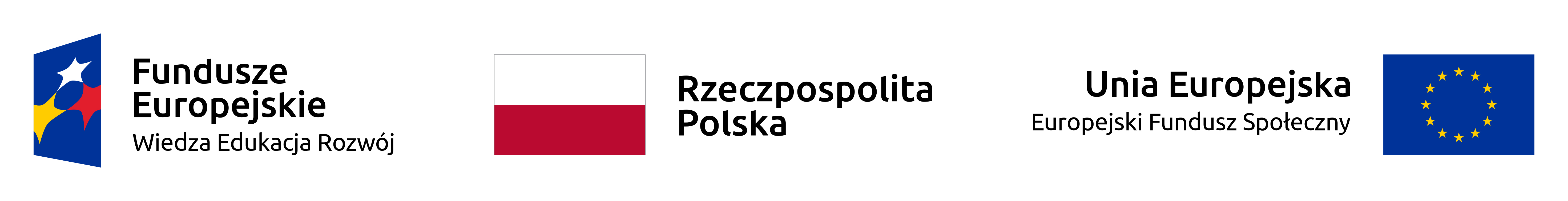 Nasze miejsce pracy
Naszym miejscem praktyk zawodowych był sklep o nazwie Markaride. Znajdował się on na ulicy San Eloy w centrum Sewilli.
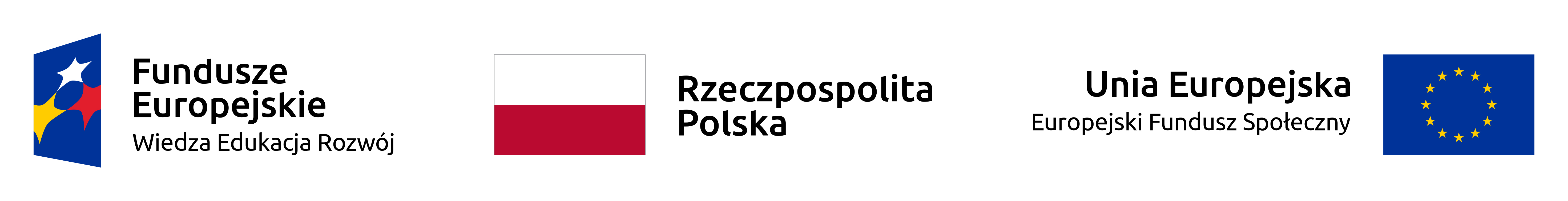 Informacje o sklepie
Markaride jest to sklep z najlepszymi markami modowymi. Można znaleźć w nim ubrania takich projektantów jak Versace czy Balmain.
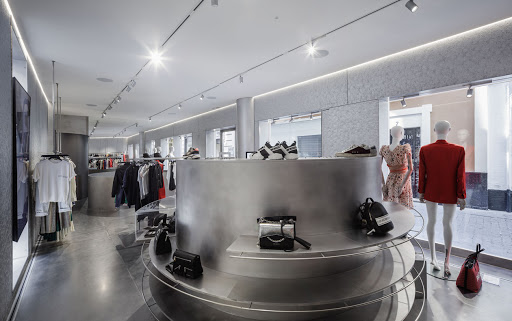 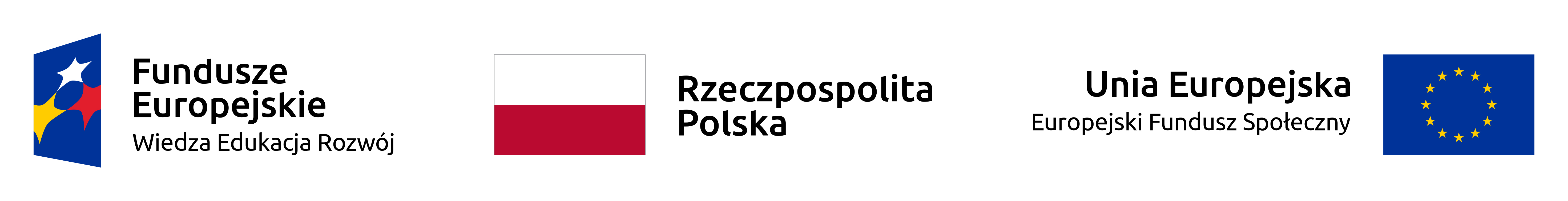 Godziny pracy
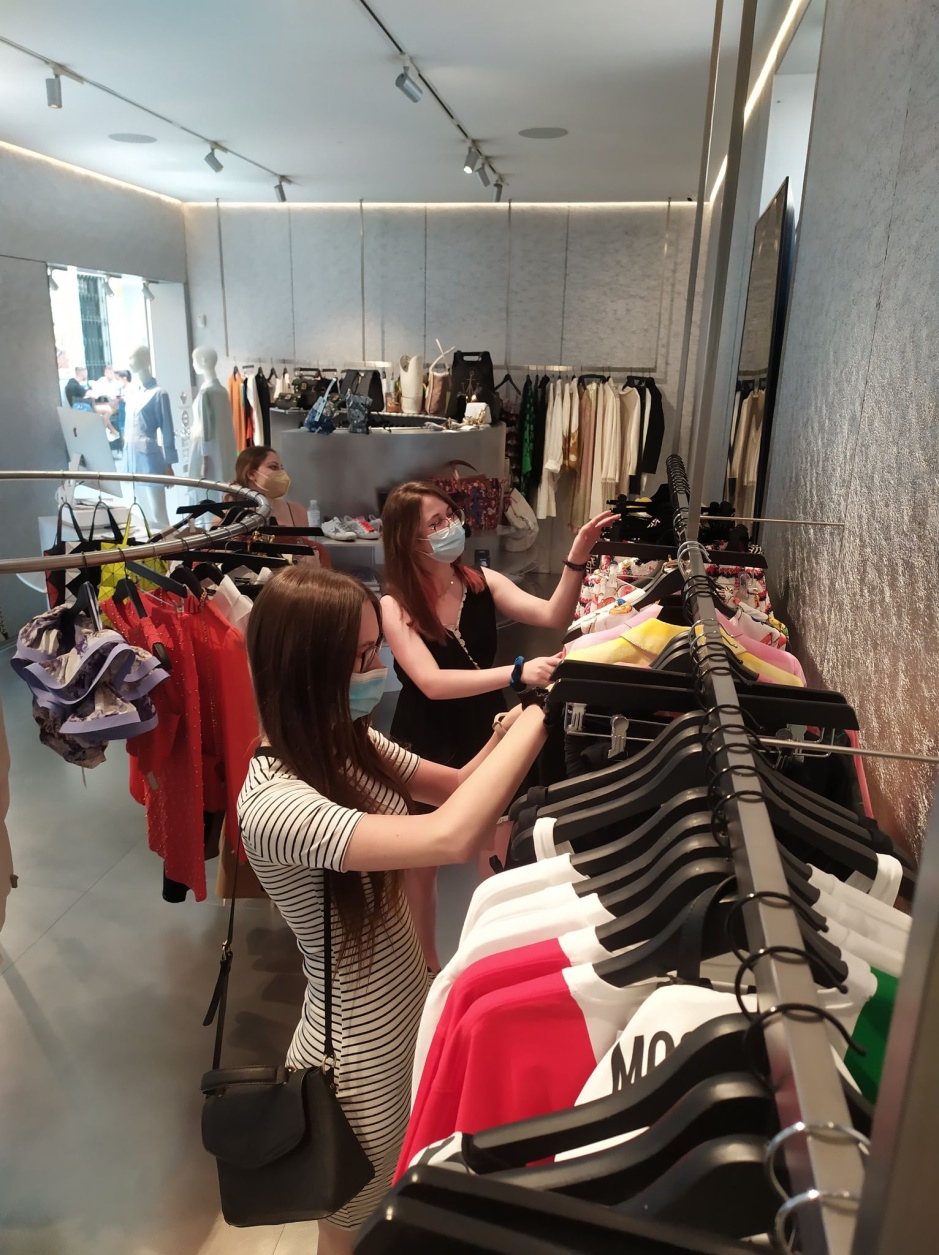 Na praktyki uczęszczałyśmy od poniedziałku do piątku w godzinach od 11:00 do 14:30
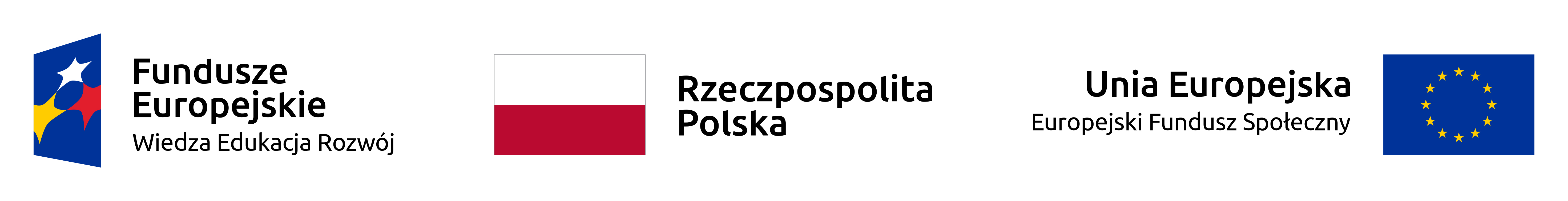 Opiekun w pracy
Naszym opiekunem w pracy był Rafa. Jest on bardzo dobrym człowiekiem. Pokazał nam od podstaw jak wygląda praca w sklepie. Wiele się od niego nauczyłyśmy i zawsze mogłyśmy na niego liczyć.
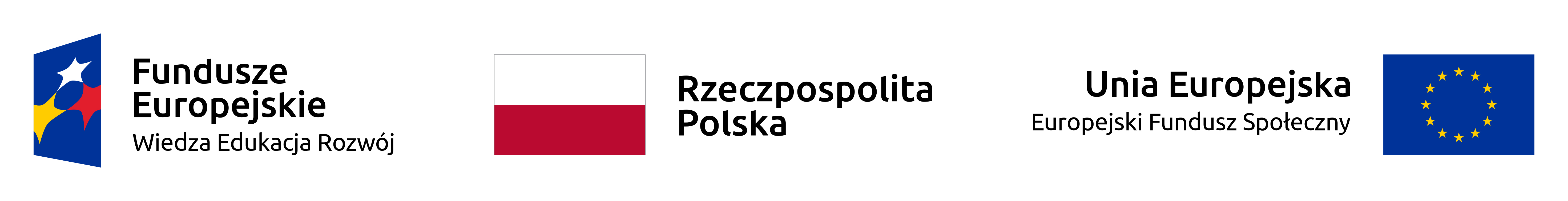 Do naszych zadań należało
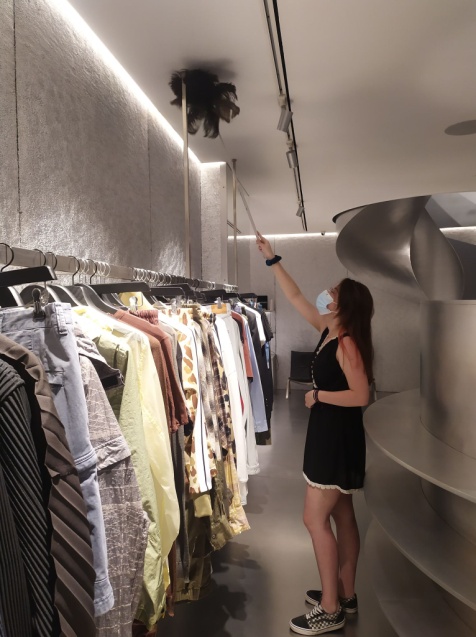 Dbanie o porządek w sklepie
Układanie towaru na półkach
Uzupełnianie towarów z magazynu
Odbieranie dostaw
Zakładanie alarmów i metkowanie
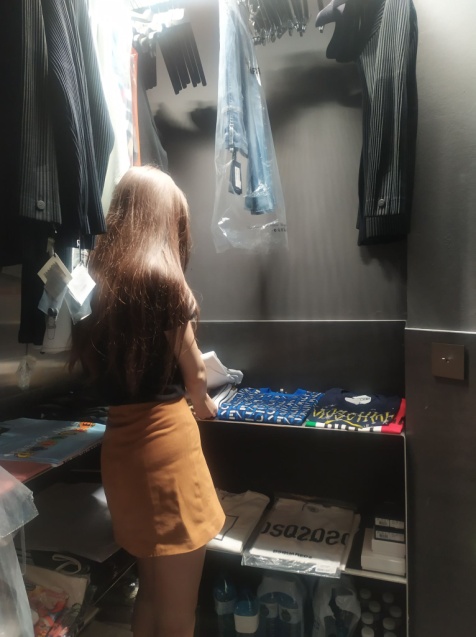 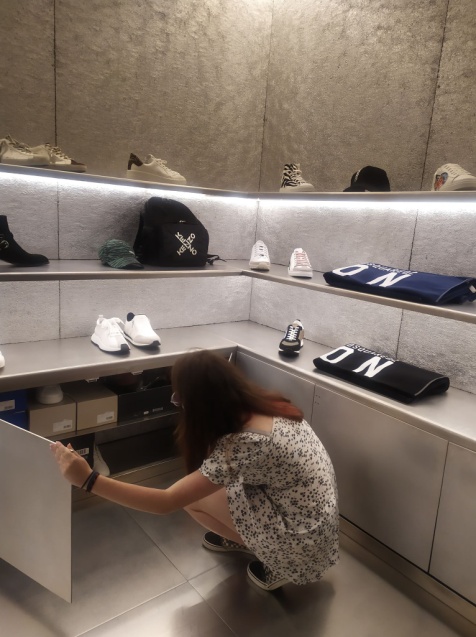 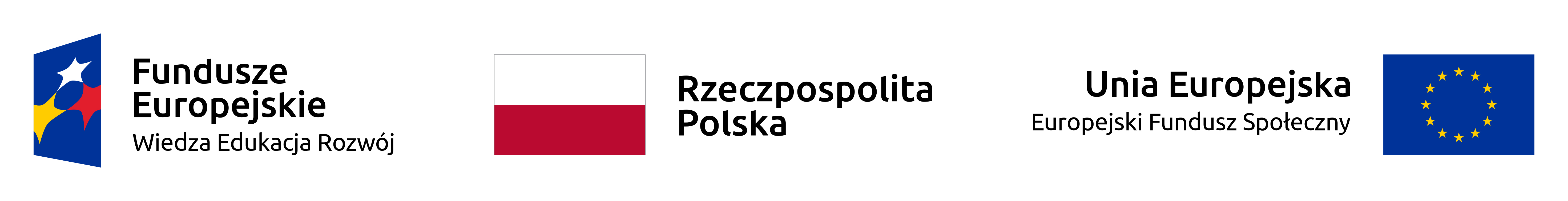 My podczas pracy
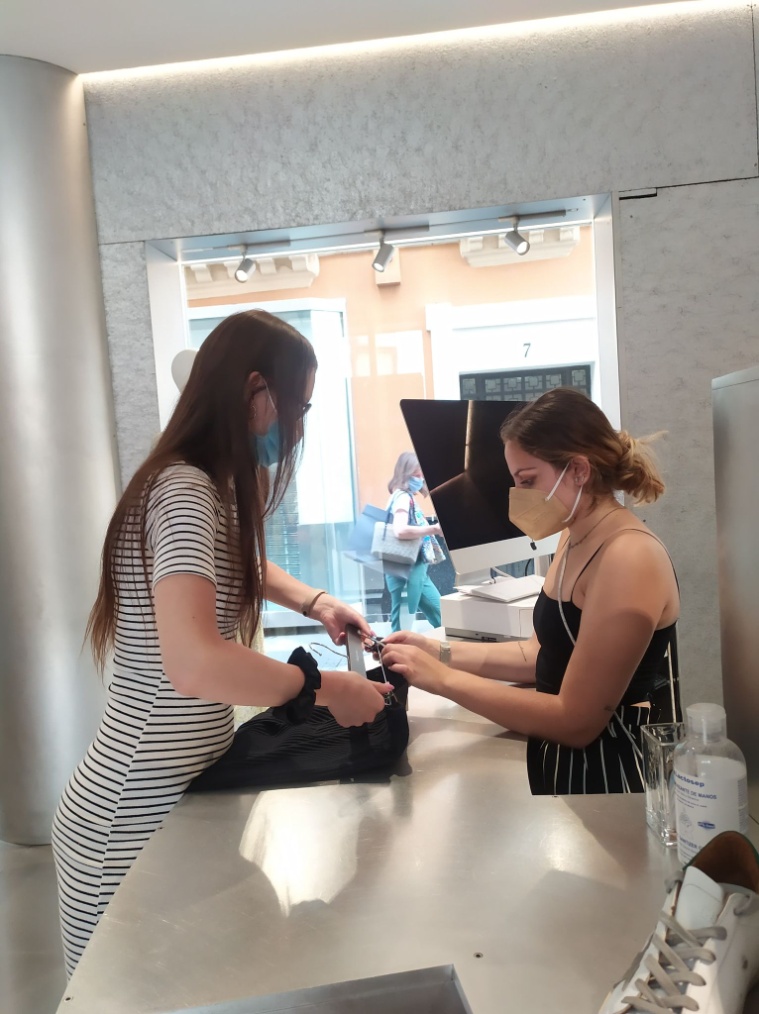 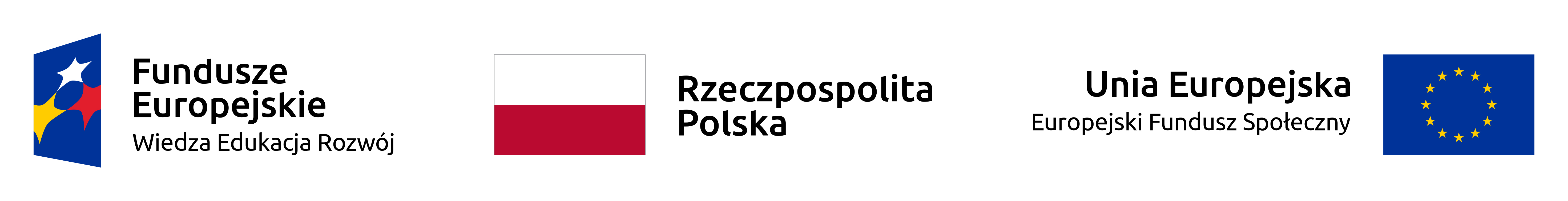 Czego się nauczyłyśmy?
Praca w Markaride nauczyła nas dokładności oraz pracy w zespole. Podczas praktyk nauczyłyśmy się również podstaw języka hiszpańskiego.
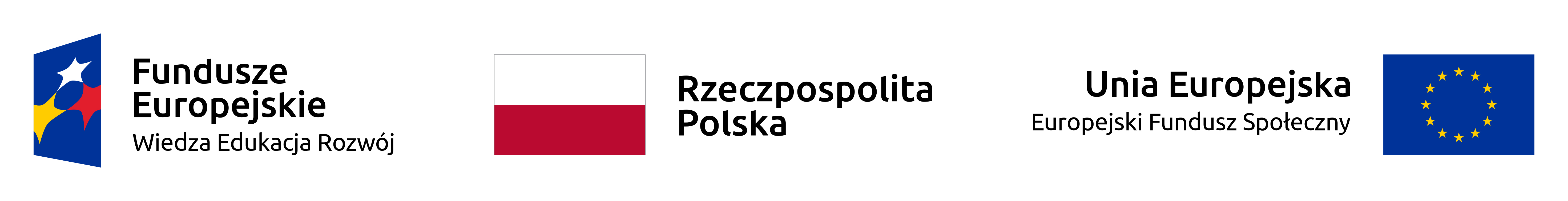 Nowe doświadczenia
Dzięki temu wyjazdowi zdobyłyśmy doświadczenie zawodowe oraz językowe. Firma, w której pracowałyśmy umożliwiła nam rozwijanie swoich umiejętności językowych. Nasz  opiekun uczył nas podstawowych zwrotów w  języku  hiszpańskim, który przydał nam się w kolejnych dniach praktyki.
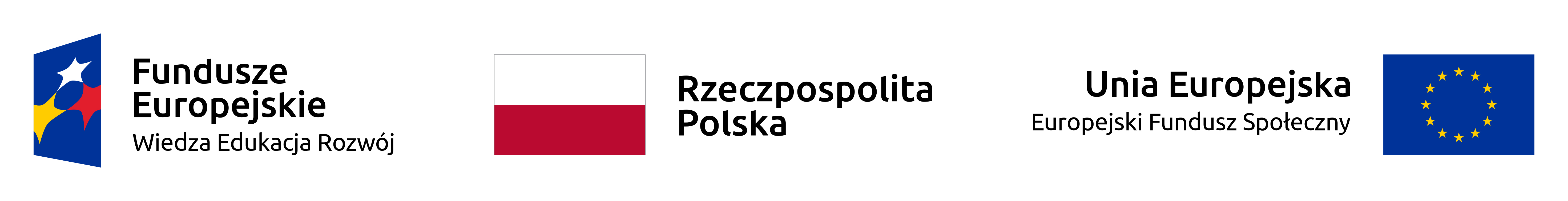 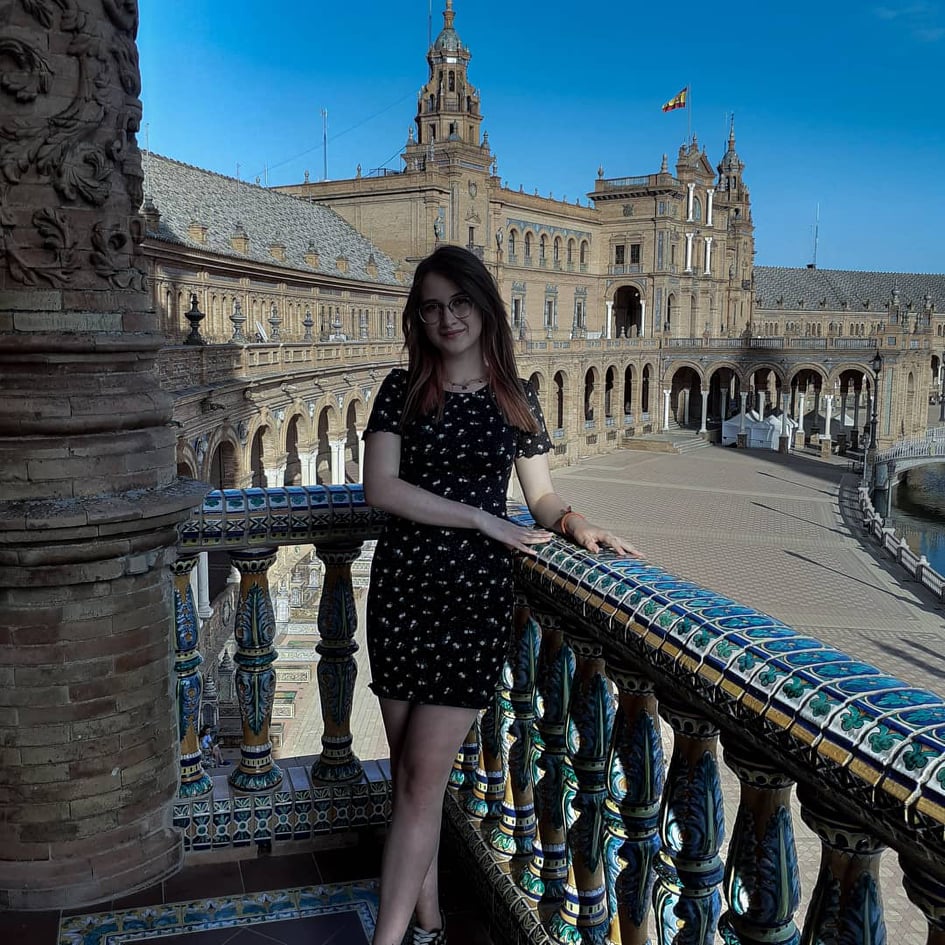 Czas wolny
Po kursach z języka hiszpańskiego miałyśmy czas wolny, który spędzałyśmy na zwiedzaniu okolicznych zabytków oraz próbowaniu lokalnych potraw.
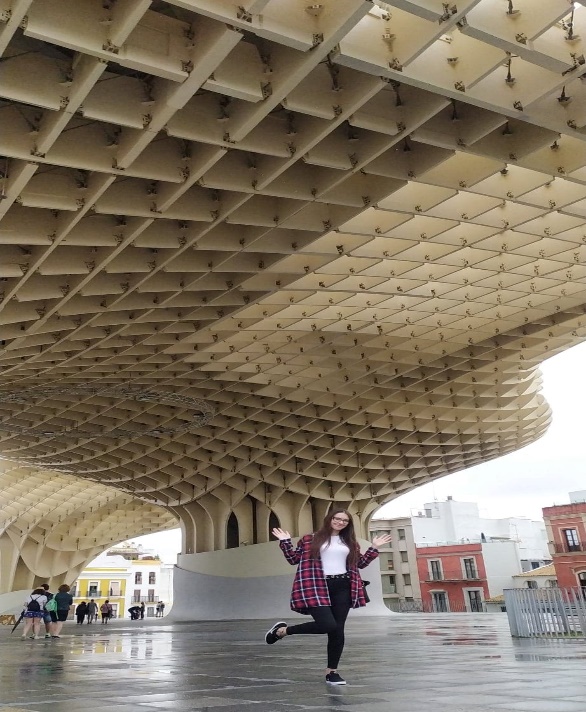 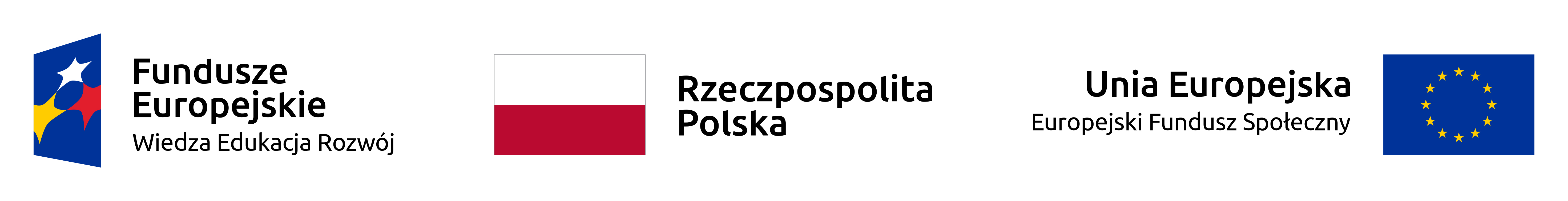 Uważamy, że takie projekty to świetna idea dla młodych ludzi, kształcących się do przyszłego zawodu. Poznawanie nowych kultur, tradycji czy języka, dodaje dużo pewności siebie. Polecamy takie projekty każdemu kto chciałby nauczyć się czegoś nowego o swoim zawodzie, a także poznać nowa kulturę.
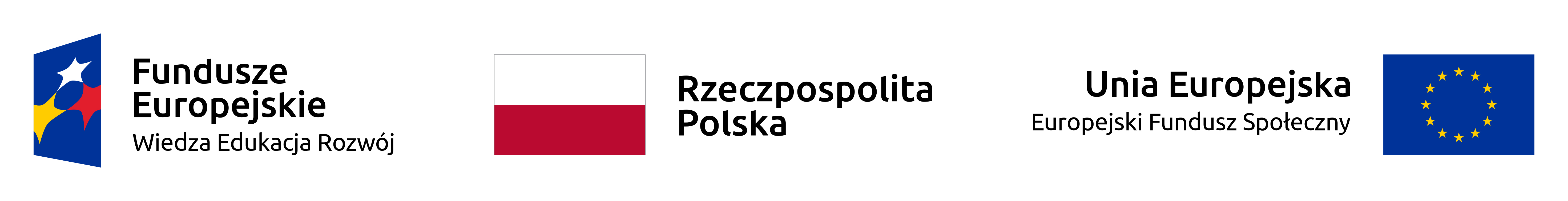 Wycieczka do Taviry
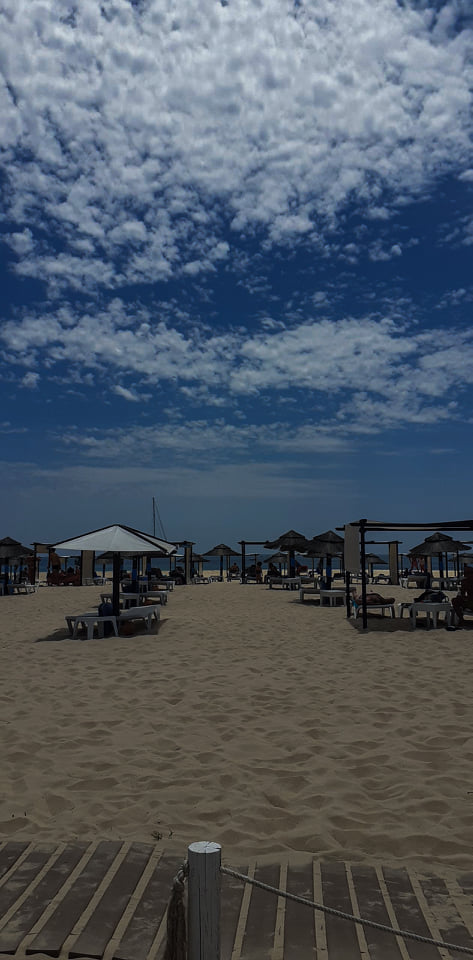 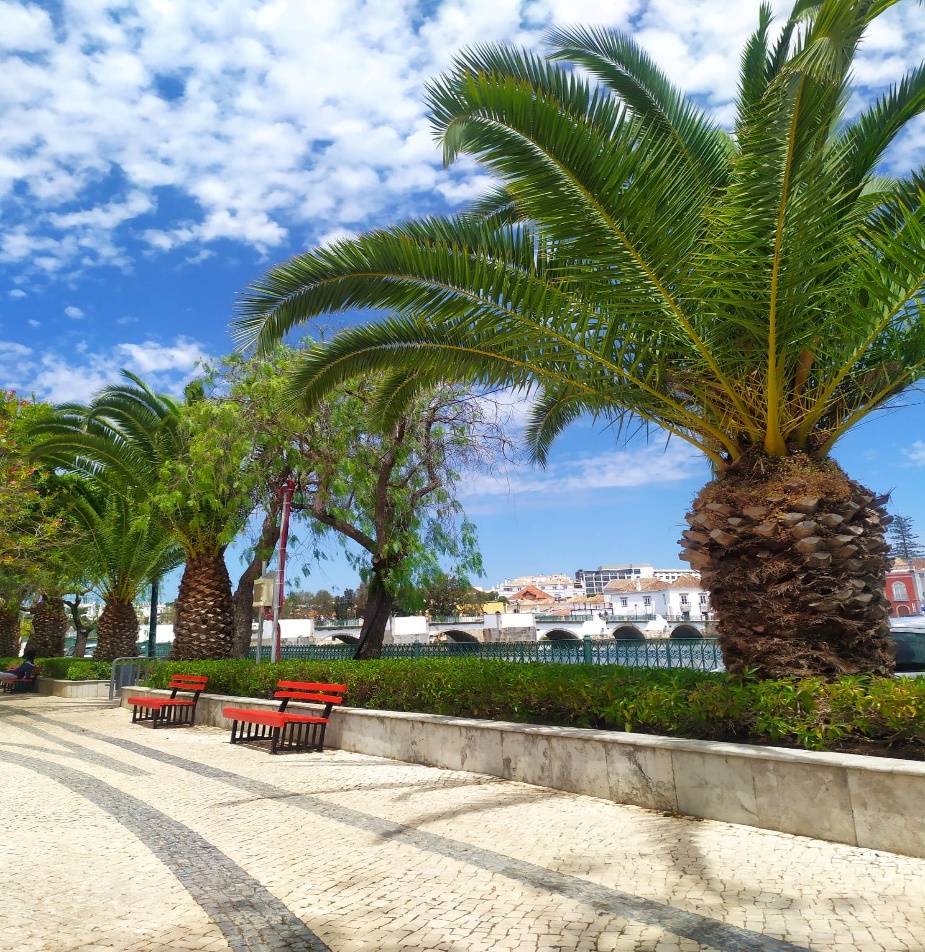 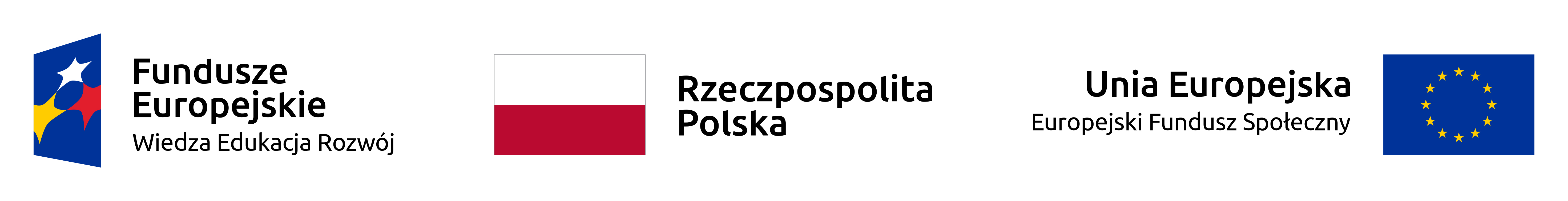 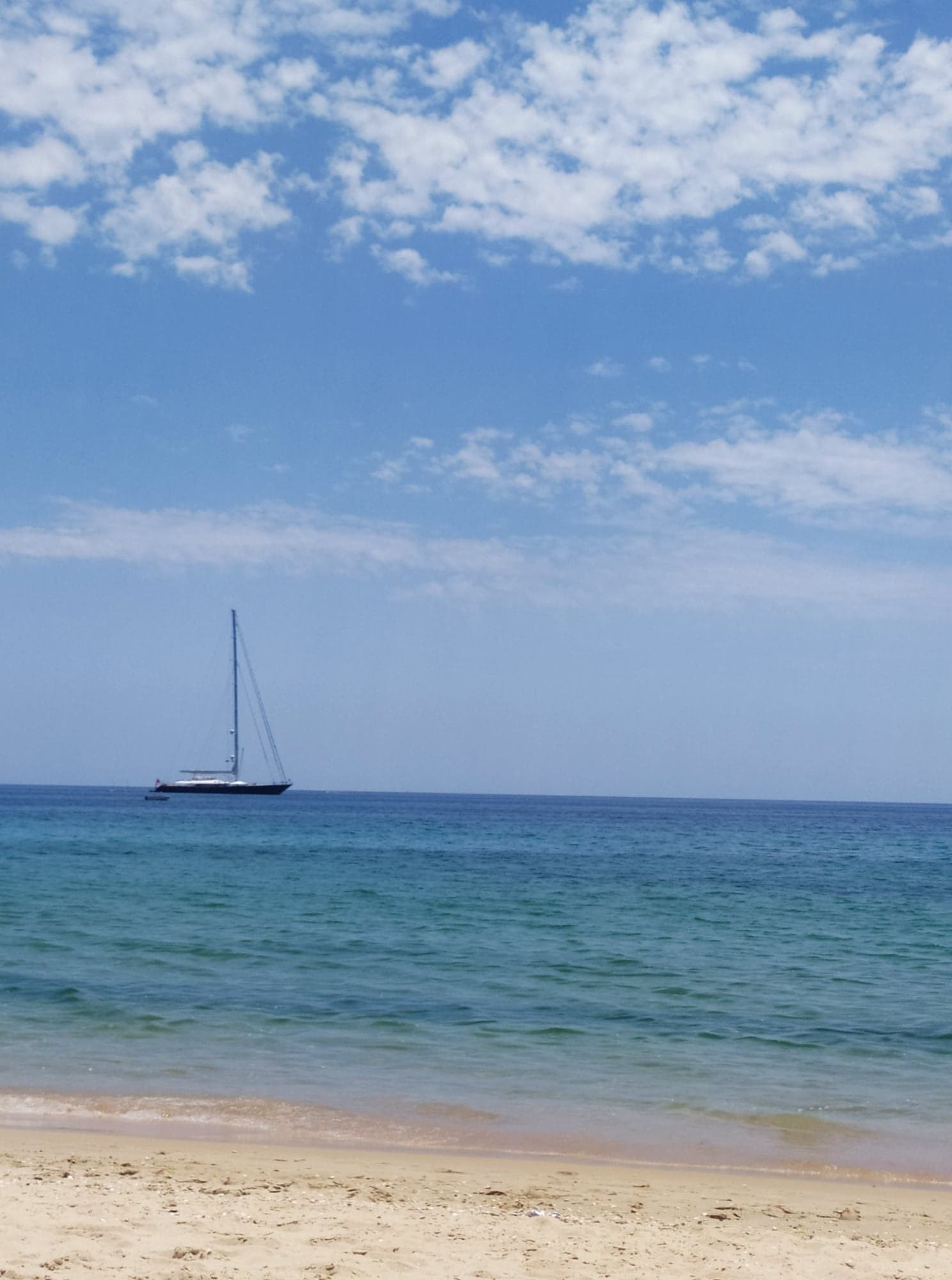 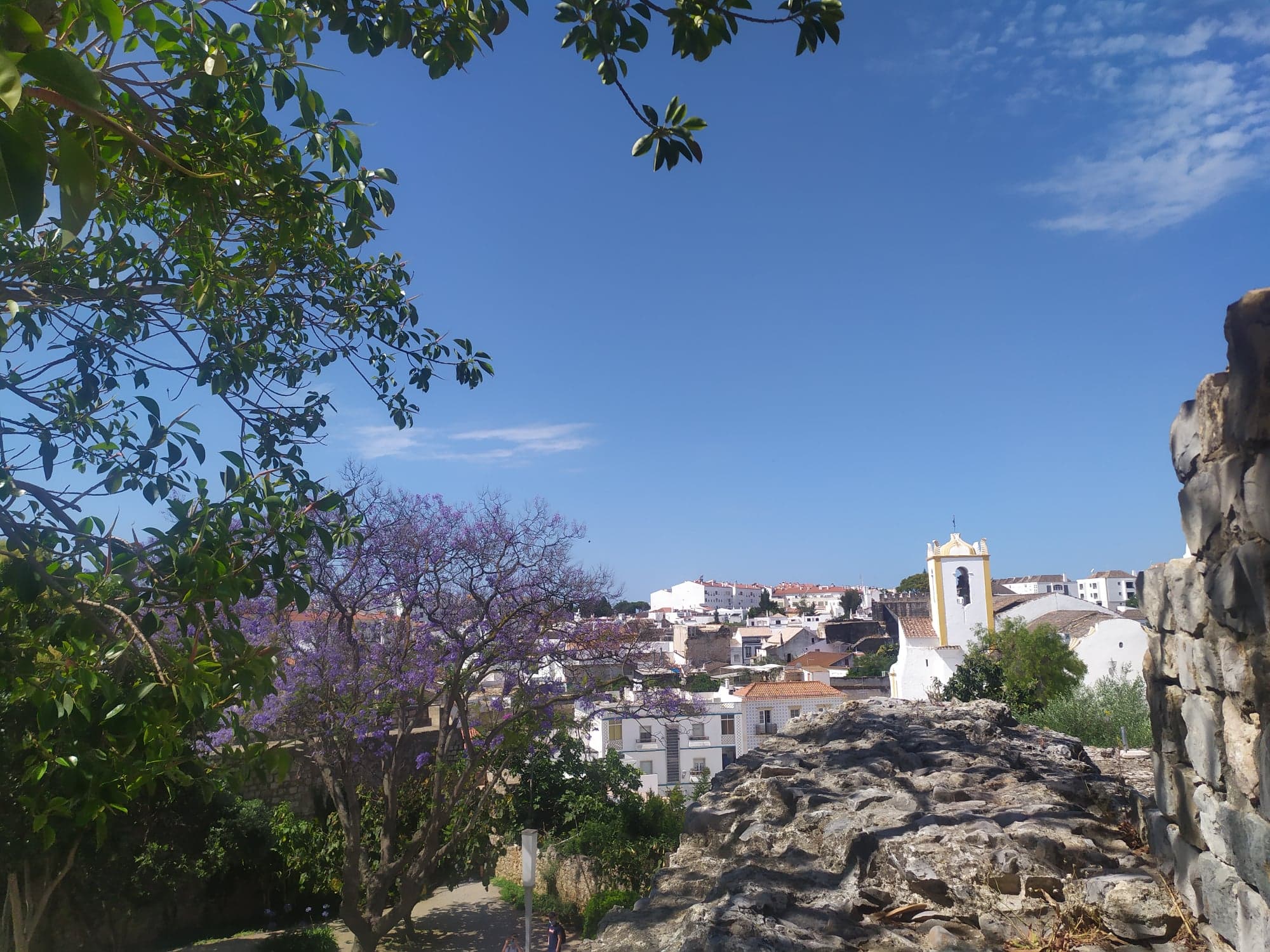 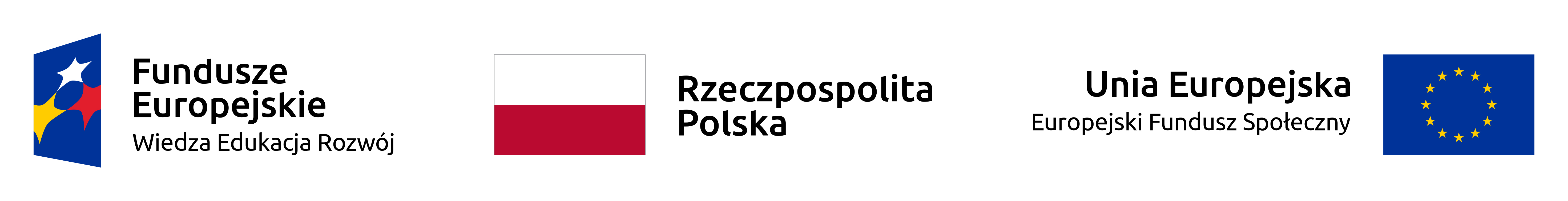 Wycieczka do Malagi
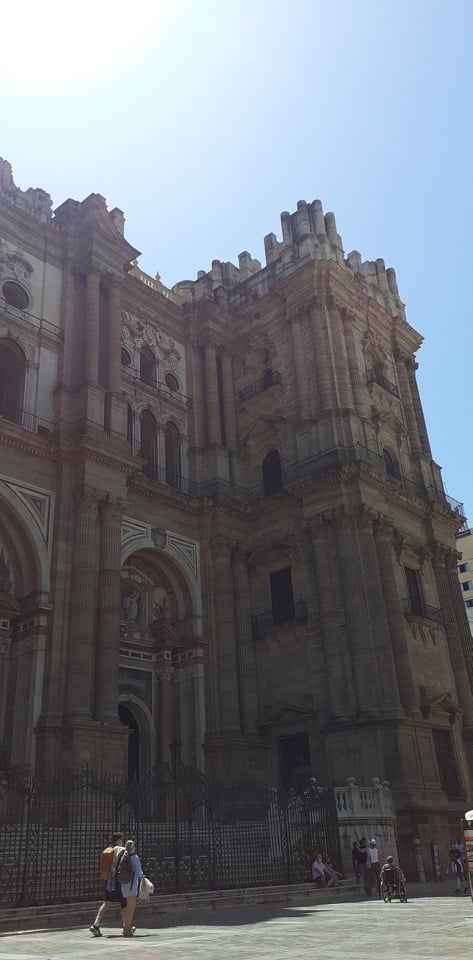 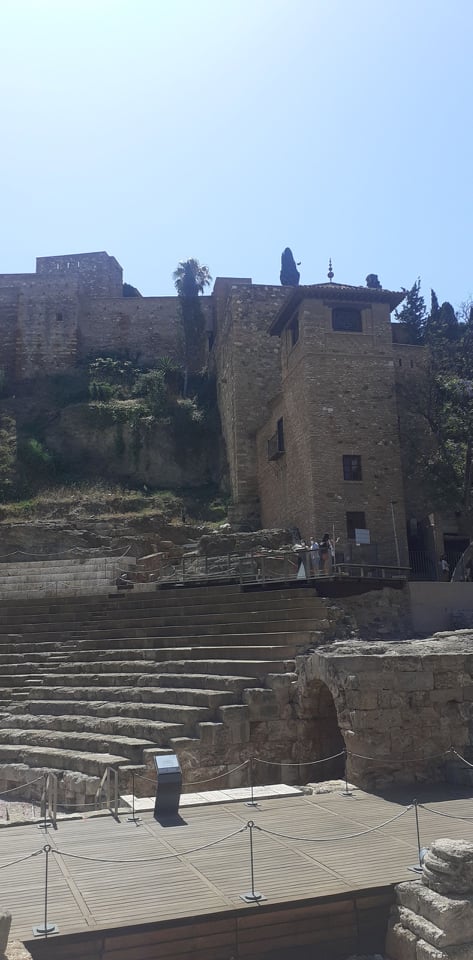 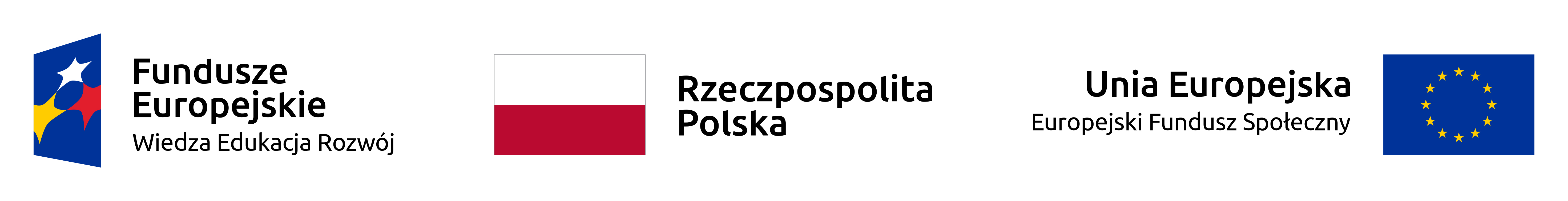 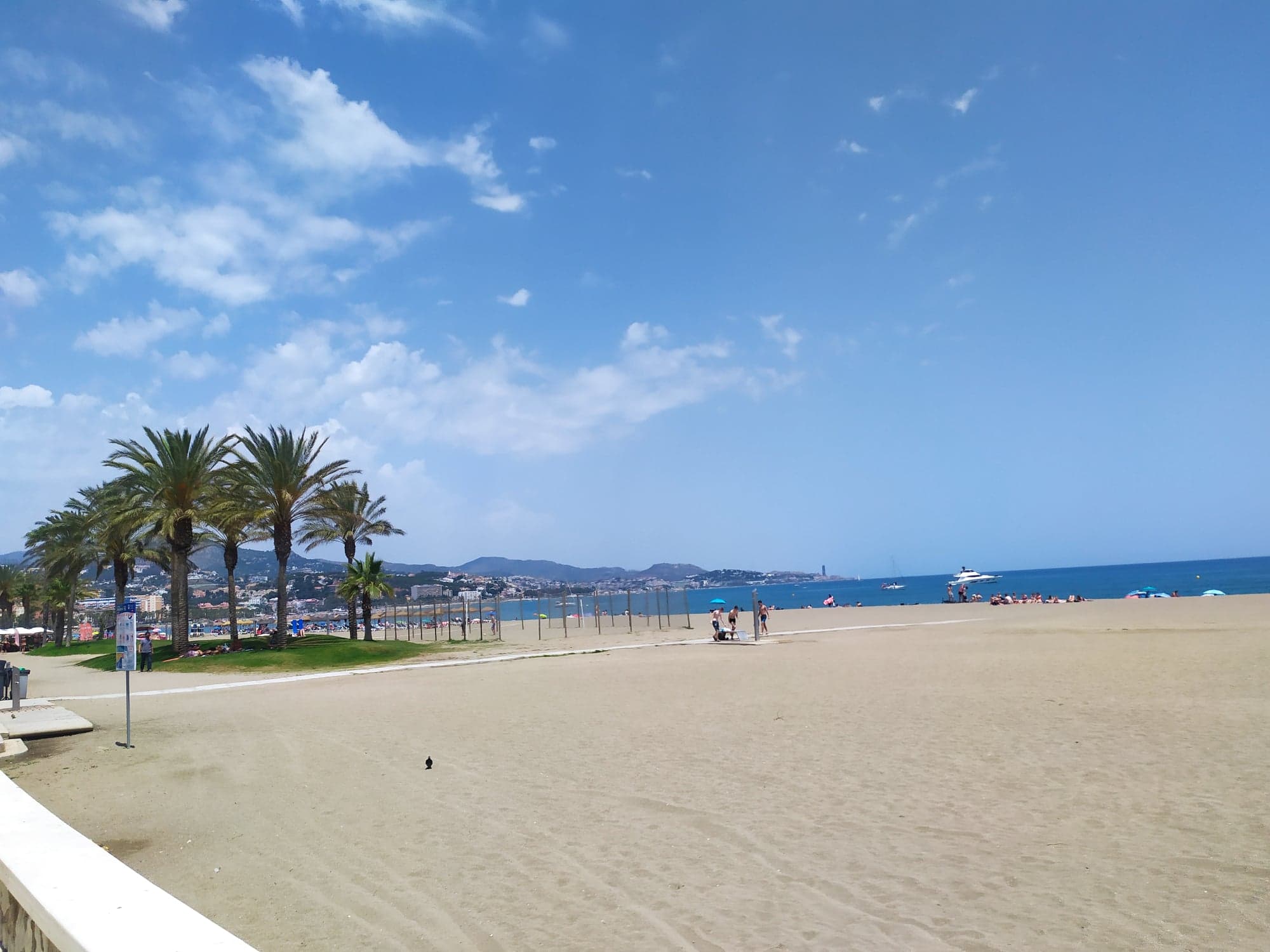 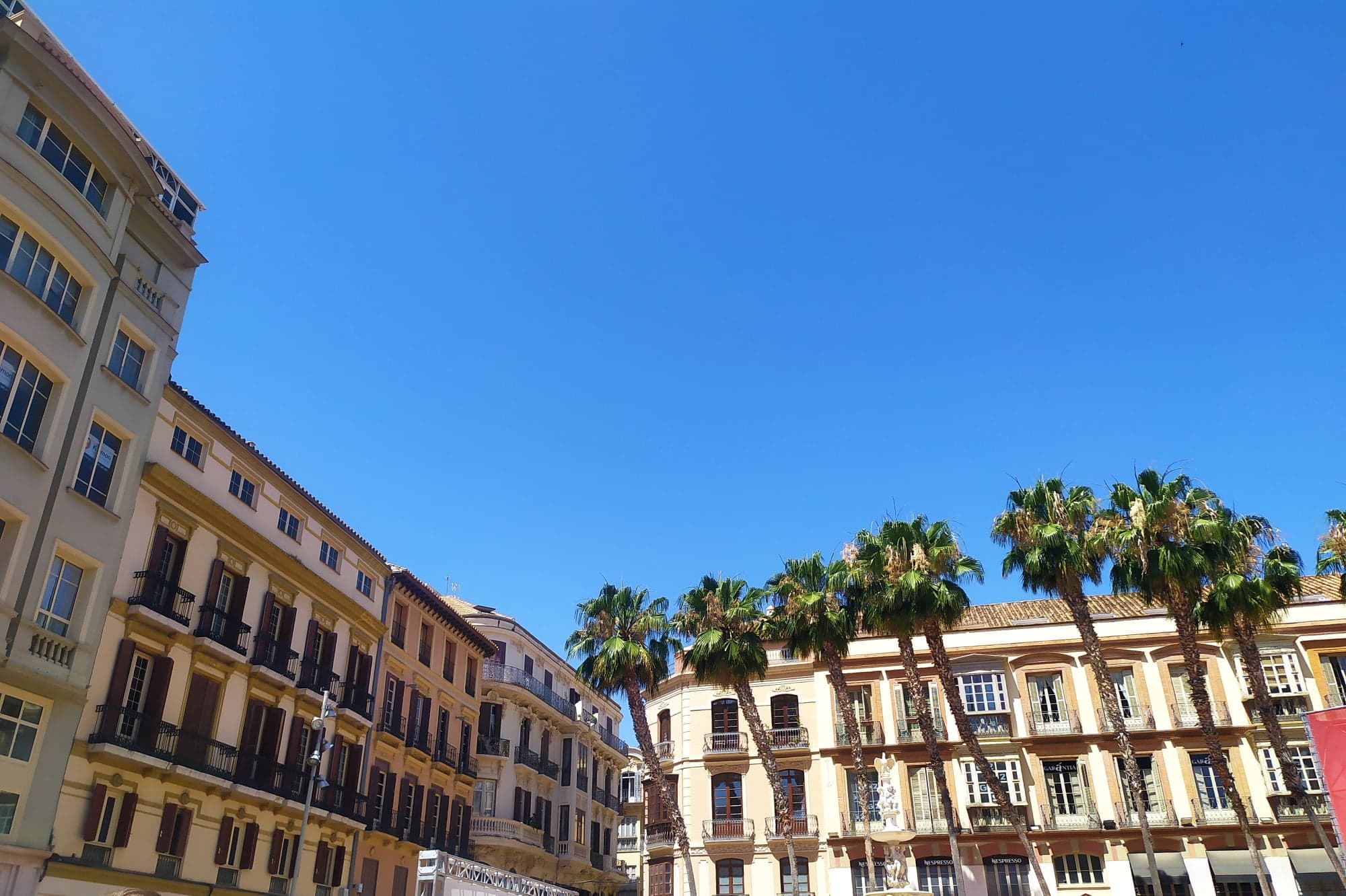 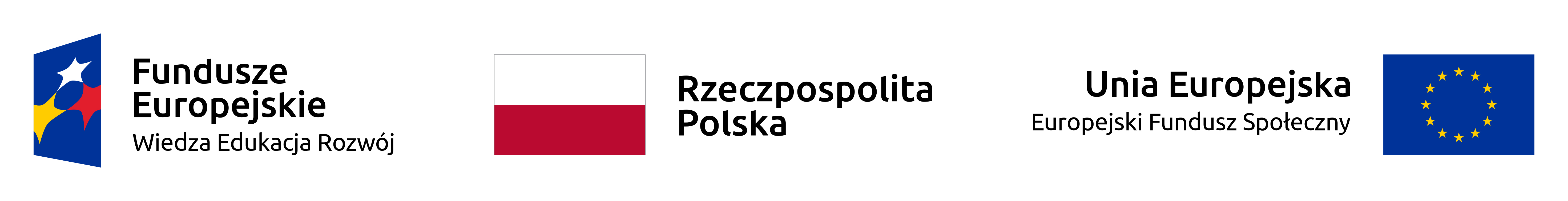 Rozdanie Certyfikatów
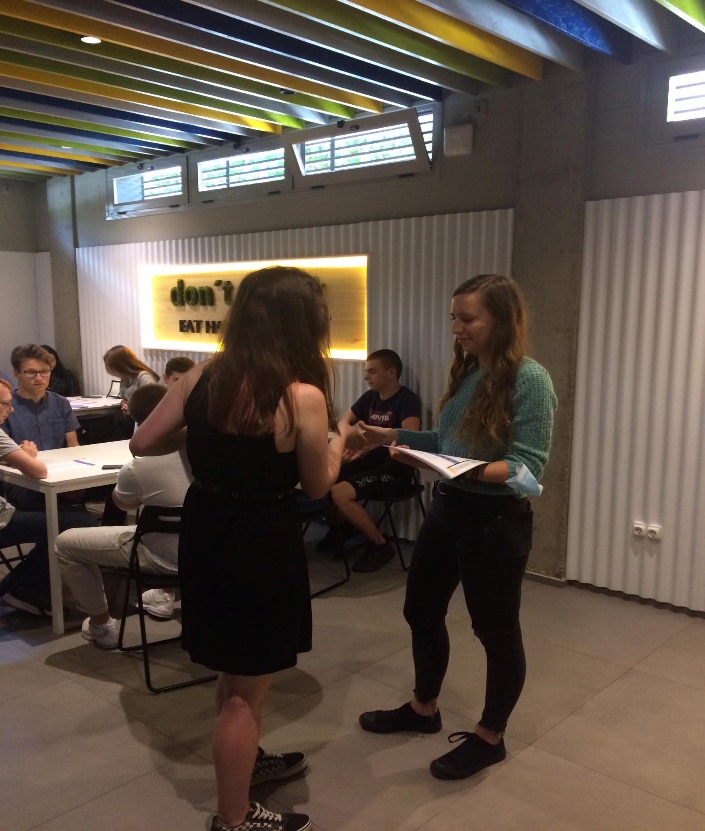 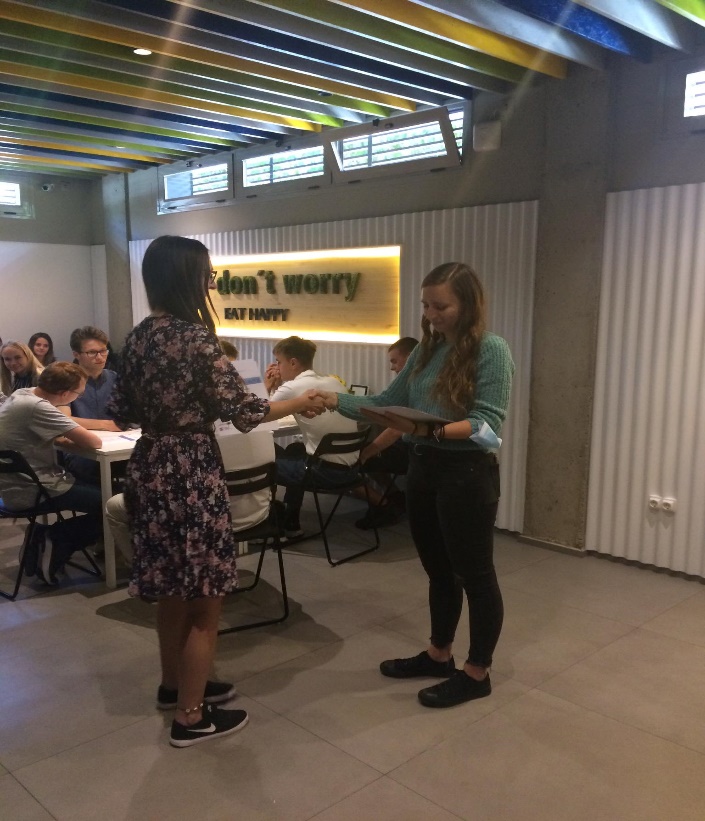 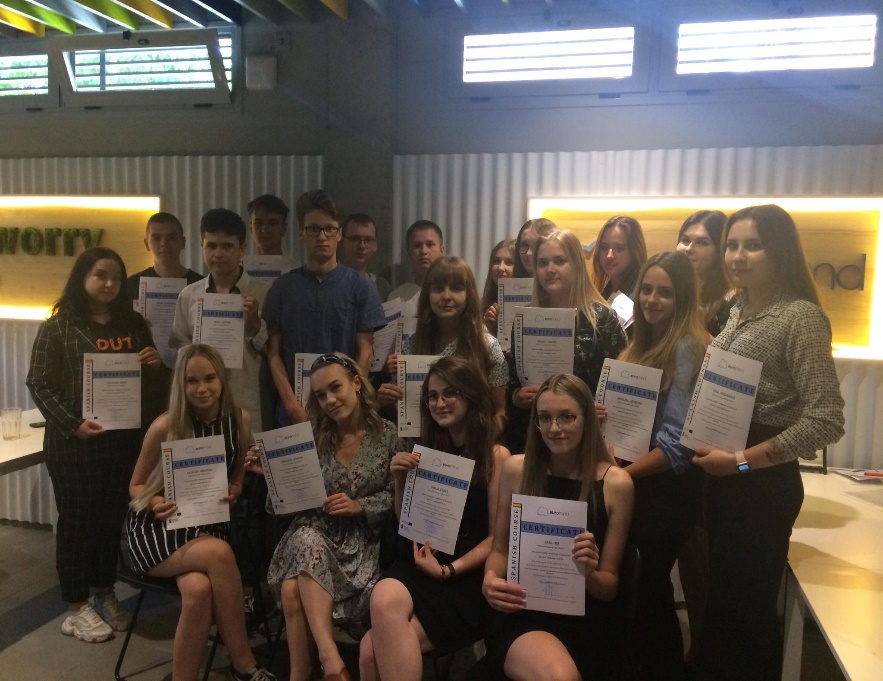 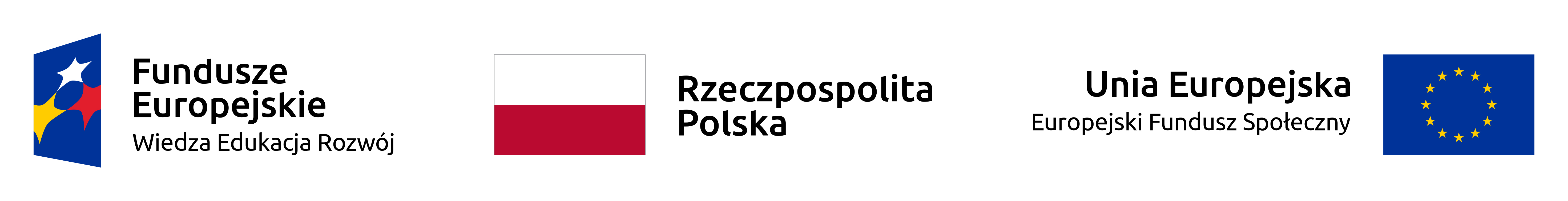 Powrót
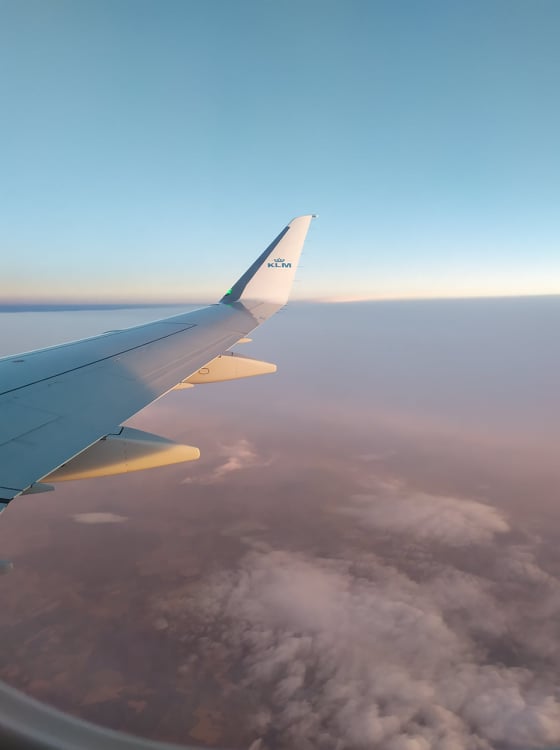 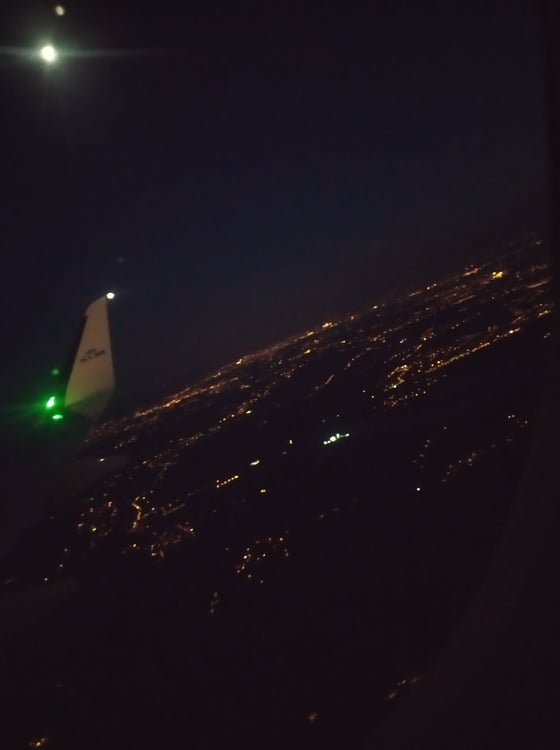 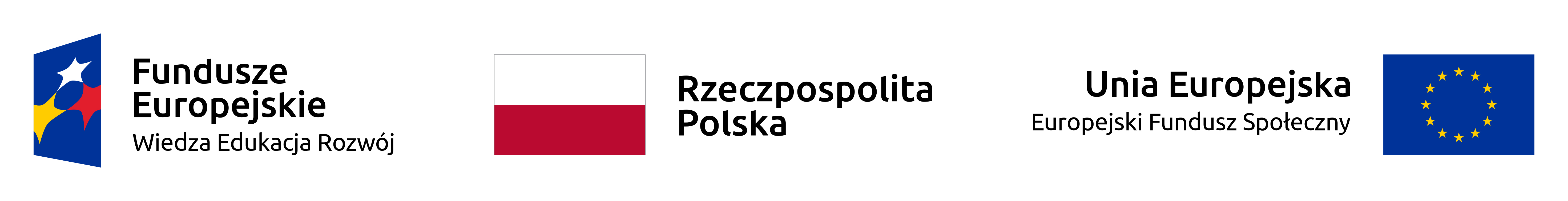 Dziękujemy za uwagę
Prezentację wykonały:
Emilia Figacz
Karolina Rojek